Assainissement
Prof. Dr. Jean-Luc Chenaux
Avocat associé Kellerhals Carrard
PLAN
Objectifs de la révision
Renforcer le droit de l’assainissement au sein du CO 
Clarifier la matière en réorganisant les dispositions topiques 
Augmenter les signaux d’alerte du conseil d’administration 
Concrétiser les droits et obligations du conseil d’administration 
Anticiper les mesures d’assainissement et renforcer ses chances de succès
Coordonner la matière avec la procédure concordataire de la LP
Traits saillants de la révision
Menace d’insolvabilité déterminante comme nouvelle source d’action (art. 725 al. 2 CO)
Dispositions distinctes pour la perte de capital et le surendettement (art. 725a et 725b CO)
Abandon de l’ajournement de faillite au profit du sursis concordataire provisoire (art. 293 a al. 2 LP)
Incorporation de la réserve de réévaluation dans les dispositions sur l’assainissement (art. 725c CO)
Notion de crise en droit des sociétés*
BAISSE DE 
PROFITABILITÉ
SOCIÉTÉ 
EN CRISE
INSOLVABILITÉ
*
PERTE DE 
CAPITAL
*
SURENDETTEMENT
*
Systèmes d’alarme
Menace d’insolvabilité – art. 725 CO (nouveau)
Le conseil d’administration surveille la solvabilité de la société
Si la société risque de devenir insolvable, le conseil d’administration prend des mesures visant à garantir sa solvabilité. Au besoin, il prend des mesures supplémentaires afin d’assainir la société ou propose de telles mesures à l’assemblée générale, pour autant qu’elles relèvent de la compétence de cette dernière. Le cas échéant, il dépose une demande de sursis concordataire
Le conseil d’administration agit avec célérité
DEVOIRS DE CONTRÔLE ET PLANIFICATION DU CA

 Sources légales :
Devoir de diligence (art. 717 CO)
Contrôle financier et plan financier «si nécessaire à la gestion de la société» (art. 716 al. 1. ch. 3 CO)
Responsabilité de mise en place d’instruments de contrôle et de prévention
Obligations permanentes de surveillance
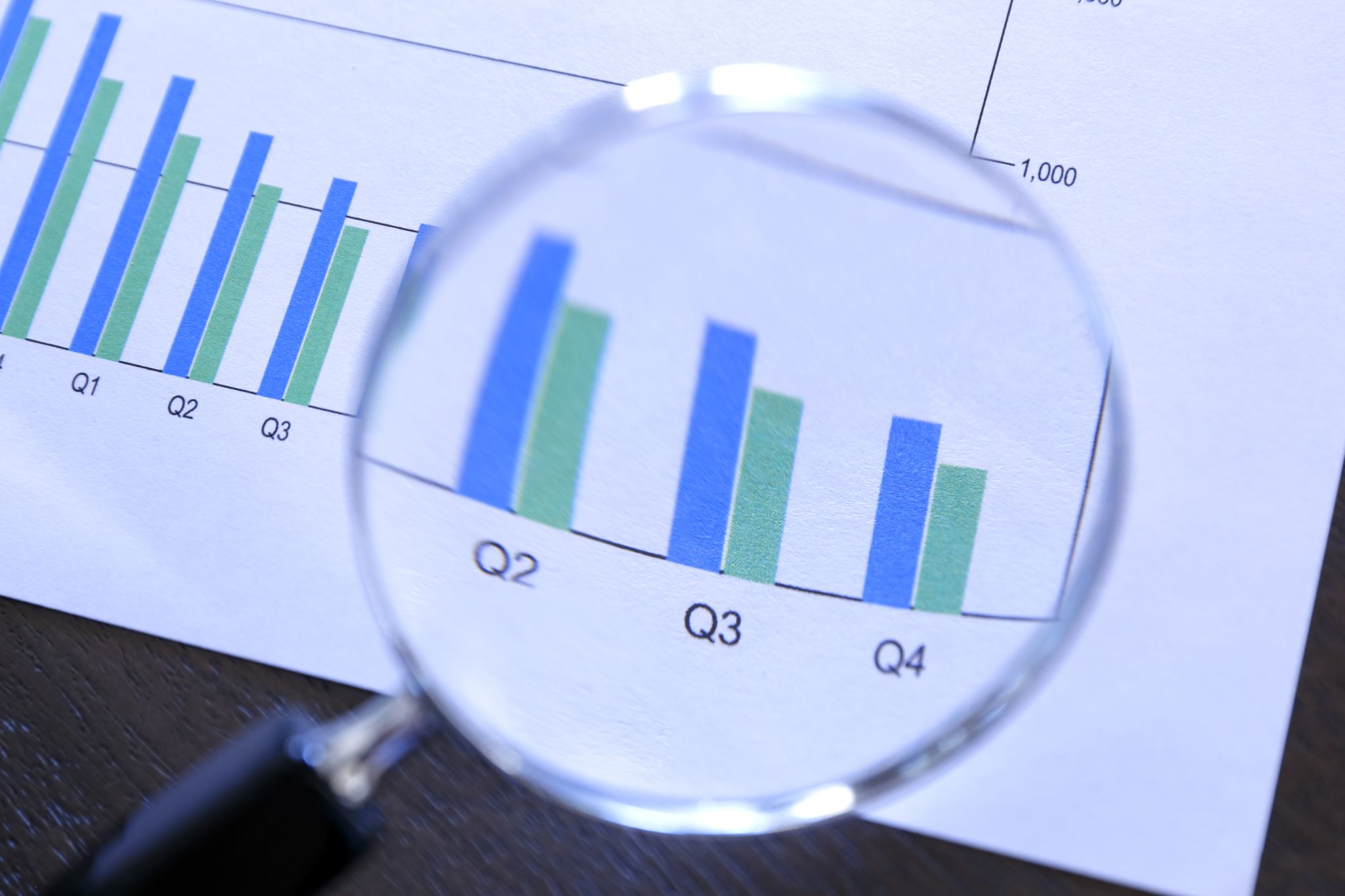 Instruments de surveillance
Notion d’insolvabilité
Notion pas définie dans la loi : 
« Lorsque la société ne dispose ni des liquidités pour s’acquitter des dettes échues, ni du crédit nécessaire pour se procurer des liquidités » (ATF 111 II 206, c. 1; FF 2017, 520)
«…indices que la société ne sera pas à même de remplir ses obligations de paiement durant les six prochains mois, que ce soit en raison d’évènements particuliers ou de changements structurels dans l’environnement entrepreneurial...» (FF 2017, 520)
Si contrôle ordinaire, 12 mois (art. 958a al. 2 CO)
Difficultés durables: illiquidité transitoire pas déterminante (ATF 109 III 77, c. 2)
Notion analogue aux art. 83 CO, 99 al. 1 lit. b CPC ou 191 LP
APPRéCIATION DE LA Menace
Trois critères d’appréciation: 
Caractère vraisemblable: fondé sur des symptômes (retard de paiements, poursuites, structure du bilan, …)
Risque de survenance dans les 6 à 12 mois
Caractère durable ou permanent de l’insolvabilité si le risque se réalise
Mesures abandonnées
Exigence légale d’un plan de trésorerie «plausibilisé» par réviseur :
Obligation de dresser un plan de trésorerie prévue comme première conséquence d’une menace d’insolvabilité dans projet 2016: «Ce qui paraît compliqué au premier abord est relativement simple à établir pour les petites SA…» (FF 2017, 521)	 
Abandon  de l’exigence au Parlement: «Das Instrument der finanziellen Führung, das zur Erreichung des Ziels erforderlich ist, braucht das Gesetz nicht zu nennen; darüber entscheiden die Geschäftsorgane.» (Vogt, BOCN, 15.6.18, 24/31)

Abandon de l’exigence de convocation obligatoire de l’AG (cf. art. 725 al.1 aCO) 
«…son coût en argent et en temps et l’obligation de publicité qui y serait liée la rendraient souvent inutile, voire contreproductive»  (FF 2017, 522)
Mesures à entreprendre
Mesures propres à garantir la solvabilité (vente d’actifs, suspension/souscription ou postposition de crédits, factoring, sale et lease back…)

«Au besoin», mesures supplémentaires d’assainissement (licenciements, réorganisation de la production ou distribution, refinancement,…)

Etablissement des comptes aux valeurs de liquidation si cessation de l’activité inévitable dans les douze mois (art. 958a al. 2 CO)

Notion de célérité: Business Judgment Rule
Mesures Judiciaires
Si nécessaires :

Requête de sursis provisoire
Avis d’insolvabilité (art.  191 LP)
Avis de surendettement (art. 725b CO), notamment en cas de passage aux valeurs de liquidation
Perte de capital
Calcul de la perte (dernier bilan annuel)
Fonds
Étrangers
5’000
Actifs

6’500
Réserves
légales liées
Fonds propres liés: 5’000
Perte de capital
PERTE
Capital-
actions
50% du capital et des réserves légales
3’500
10’000
10’000
Désignation réviseur par CA si opting out
Mesures propres à « mettre un terme » à la perte
CA
réévaluation d’actifs ayant un prix courant observable (art. 960b CO)
réévaluation d’immeubles et participations (art. 725c CO)
dissolution de provisions (art. 960e al. 4 CO)
réduction déclarative autorisée (marge de fluctuation: art. 653u CO)
autres MESURES D’ASSAINISSEMENT « AU BESOIN »
Créanciers
AG/actionnaires
CA
Restructuration dettes
Moratoire
Abandon de créances
Conversion de créances en capital (Debt-Equity Swap)
Financement additionnel
Augmentation de capital (au pair ou avec agio)
«Accordéon» (art. 653q CO)
Contributions à fonds perdus
Dissolution de réserves latentes par aliénation d’actifs
Mesures opérationnelles
(licenciements, réorganisation secteurs production ou distribution, …)
Notion de Surendettement
Art. 725b al. 1 CO: « S’il existe des raisons sérieuses d’admettre que les dettes de la société ne sont plus couvertes par les actifs, le conseil d’administration établit immédiatement des comptes intermédiaires à la valeur d’exploitation et à la valeur de liquidation (…) »
Modifications uniquement terminologiques
Calcul du Surendettement
Surendettement (aCO 725 II = 725b CO révisé)
Actifs
3’500
Fonds
étrangers

5’000
PERTE
Surendettement
= 1’500
Réserves
légales
6’500
5’000
Capital-
actions
10’000
10’000
Signaux d’alarme
« En pratique, pour déterminer s'il existe des "raisons sérieuses" d'admettre un surendettement, le conseil d'administration ne doit pas seulement se fonder sur le bilan, mais aussi tenir compte d'autres signaux d'alarmes liés à l'évolution de l'activité de la société, tels l'existence de pertes continuelles ou l'état des fonds propres. »

 ATF 132 III 564, consid. 5.1
Comptes intermédiaires
Art. 725b al. 1 CO
« S’il existe des raisons sérieuses d’admettre que les dettes de la société ne sont plus couvertes par les actifs, le conseil d’administration établit immédiatement des comptes intermédiaires à la valeur d’exploitation et à la valeur de liquidation. Il peut être renoncé à l’établissement de comptes intermédiaires à la valeur de liquidation lorsque la poursuite de l’exploitation est envisagée et que les comptes intermédiaires à la valeur d’exploitation ne présentent pas de surendettement. L’établissement de comptes intermédiaires à la valeur de liquidation est suffisant lorsque la poursuite de l’exploitation n’est plus envisagée » 

Comptes aux valeurs d’exploitation suffisent lorsque
la poursuite de l’exploitation est envisagée et
les comptes intermédiaires ne laissent pas apparaître de surendettement
Comptes aux valeurs de liquidation suffisent lorsque
la poursuite de l’exploitation n’est plus envisagée ou est inévitable dans les 12 prochains mois (voir art. 958a al. 2 CO).

Révision des comptes intermédiaires (art. 725b al. 2 CO)
En l’absence d’OR, le CA désigne (exception à l’art. 698 al. 2 ch. 2 CO)
Avis au juge
Obligation d’aviser le juge:
« S’il ressort des deux comptes intermédiaires que la société est surendettée, le conseil d’administration en avise le tribunal. Celui-ci déclare la faillite ou procède conformément à l’art. 173a de la loi du 11 avril 1889 sur la poursuite pour dettes et la faillite » (art. 725b al. 3 CO)
La requête de sursis concordataire provisoire ou ouverture de la faillite vaut avertissement au juge (FF 2017 525)
Exceptions 
Postposition
Délai de grâce
Devoir de célérité du CA, OR et réviseur agréé (al. 6)
Postposition
Art. 725b al. 4 CO: Le conseil d’administration n’est pas tenu d’aviser le tribunal: 
1. si des créanciers ajournent des créances et acceptent qu’elles soient placées à un rang inferieur à celui de toutes les autres créances de la société dans la mesure de l’insuffisance de l’actif, pour autant que la postposition porte également sur les intérêts dus pendant toute la durée du surendettement 

Mention explicite dans la loi
Conditions
Sort des intérêts courus clarifié
Créances postposées exclues du calcul du dommage (art. 757 al. 4 CO)
EFFETS DE LA POSTPOSITION
Actifs

3’500
Fonds
Étrangers

5’000
Fonds
Étrangers

3’500
PERTE

6’500
Fonds étrangers postposés
1’500
Capital-actions

5’000
10’000
10’000
Délai de grâce
Art. 725b al. 4 ch. 2 CO:
« aussi longtemps qu’il existe des raisons sérieuses d’admettre qu’il est possible de supprimer le surendettement en temps utile, mais au plus dans les 90 jours qui suivent l’établissement des comptes intermédiaires, et que l’exécution des créances ne s’en trouve pas davantage compromise »

Cf. Message du 21 décembre 2007, p. 1510: « quatre à six semaines »
Commence à courir au moment de l’établissement des comptes intermédiaires (FF 2017 525)
Tentation éventuelle de retarder le début du délai en différant l’élaboration du rapport de révision battue en brèche par l’obligation d’agir avec célérité (FF 2017 525)
Conditions strictes
Sursis provisoire
Sur requête ou d’office
En cas d’insolvabilité, perte de capital ou surendettement :
Art. 725 CO al. 2 (menace d’insolvabilité) : « Si la société risque de devenir insolvable, le conseil d’administration prend des mesures visant à garantir sa solvabilité. Au besoin, il prend des mesures supplémentaires afin d’assainir la société ou propose de telles mesures à l’assemblée générale, pour autant qu’elles relèvent de la compétence de cette dernière. Le cas échéant, il dépose une demande de sursis concordataire ».
Art. 725a CO (perte de capital): « au besoin, il prend d’autres mesures d’assainissement ou en propose à l’assemblée générale » (al. 1) « l’obligation de révision prévue à l’al. 2 s’éteint lorsque le conseil d’administration dépose une demande de sursis concordataire (al. 3)
Art. 725b al. 3 CO (surendettement): s’il ressort des deux comptes intermédiaires que la société est surendettée, le conseil d’administration en avise le tribunal. Celui-ci déclare la faillite ou procède conformément à l’art. 173a de la loi du 11 avril 1889 sur la poursuite pour dettes et la faillite.
Sursis provisoire
Octroi quasiment automatique 
Art. 293a al. 3 LP: « le juge du concordat prononce d’office la faillite s’il n’existe manifestement aucune perspective d’assainissement »
Durée: 4 mois
prolongation de 4 mois « dans les cas qui le justifient » (art. 293 al. 1 let. a LP), max. 8 mois (11 mois si précédé par 725b al. 4 ch. 2 CO)
« les sursis concordataires octroyés avant l’entrée en vigueur du nouveau droit pourront aussi être prolongés sur la base de cette disposition » FF 2017 567
En principe: publication
« Dans les cas où cela se justifie, Il est possible de renoncer à rendre public le sursis provisoire jusqu’à son échéance, pour autant que la protection des intérêts des tiers soit garantie et qu’ une requête en ce sens ait été formulée. » (art. 293c al. 2 LP)
Rôle du commissaire provisoire
Art. 293b LP
Pièces
Art. 293 let. a LP
Synthèse
Source: présentation du Prof. Rashid Bahar (Journées du droit de la SA)
CONCLUSION
Regroupement et systématisation bienvenus du «droit de l’assainissement» dans le CO
Mise en exergue nécessaire du risque d’insolvabilité et des mesures préventives
Clarification du champ d’application de la perte de capital et approche pragmatique des mesures de remédiation
Signal d’alerte de perte des fonds propres repoussé
Sursis provisoire comme outil d’assainissement
Disparition de l’ajournement de faillite du CO
BIBLIOGRAPHIE SELECTIVE
BÖCKLI Peter, Schweizer Aktienrecht, 5ème éd., 2022, § 11, pp.1693 ss
BÖCKLI Peter, Liquiditätsplan – Neuer Fokus in einer Finanznotlage, RSDA 5/2015, pp. 499 ss. 
CHENAUX Jean-Luc/PHILIPPIN Edgar, Le conseil d’administration en temps de crise, Berne, 2022
DUPASQUIER Ulysse, Insolvabilité et assainissement d’entreprises à l’aune du nouveau droit de la société anonyme, Reprax 2/22, pp. 41 ss
FORSTMOSER Peter/KÜCHLER Marcel, Schweizerisches Aktienrecht 2020, Art. 725 ss CO, pp.445 ss
GLANZMANN Lukas, Pflichten des Verwaltungsrats bei drohender Zahlungsunfähigkeit, Kapitalverlust und Überschuldung gemäss neuem Aktienrecht, à paraître in Tagungsband der 12. Schweizerischen Tagung zum Wirtschaftsstrafrecht über Rechnungslegung und Kapitalschutz im Strafrecht, https://eizpublishing.ch  
ROMY Claude/WILHELM Christophe, «Surveiller la solvabilité, une nouvelle obligation du conseil d’administration, Comment aborder l’art. 725 al. 1 nCO, EXPERT FOCUS 2022, pp. 422 ss 
THEUS SIMONI Fabiana et alii, Handbuch Schweizer Aktienrecht, Bâle 2022, § 81, pp. 1458 ss
VON DER CRONE Hans Caspar, Aktienrecht, § 23, pp. 849 ss
Merci de votre attention
Jean-Luc Chenaux
Professeur à l’Université de Lausanne
Avocat associé Kellerhals Carrard
Jean-luc.chenaux@unil.ch